Reaseguro y Otras Formas de Transferencia de RiesgosSupervisión Basada en Riesgos de los Reaseguradores y Cobertura de Reaseguro de los Aseguradores
26-28 de mayo, 2015

Connie Dewar, Managing Director
Grupo de Seguros de Vida 
Oficina del Superintendente de Instituciones Financieras
Algunos datos sobre OSFI
Fue creada en 1987 como una agencia independiente del Gobierno de Canadá reportando al Parlamento a través del Ministro de Hacienda.

Supervisa y regula a más de 400 instituciones receptoras de depósitos y aseguradoras, y a más de 1.200 planes de pensiones privados registrados a nivel federal.
Como supervisor prudencial OSFI se enfoca en
La protección de depositantes, asegurados y acreedores de las instituciones financieras y los beneficiarios de planes de pensiones

Contribuir a la confianza pública en un sistema financiero fuerte, estable y competitivo en Canadá
Las actividades de supervisión se pueden agrupar en dos funciones
Regulación
Evaluar los riesgos en todo el sistema
Promover negocios y prácticas financieras sólidas a través de directrices, políticas y recomendaciones
Supervisión
Identificar las tendencias y los riesgos sistémicos específicos para cada institución
Intervenir de manera oportuna para minimizar las pérdidas para los depositantes, asegurados, acreedores y miembros de planes de pensiones
Marco de Supervisión de la OSFI
Describe los principios, conceptos y el proceso básico que la OSFI utiliza para guiar su supervisión de las instituciones

Enfoque General
Supervisión consolidada
Basada en principios
Intensidad e intervención
Responsabilidad del Directorio y de los altos ejecutivos
El Proceso Básico de Supervisión
El proceso de supervisión cíclico de OSFI consta de tres etapas
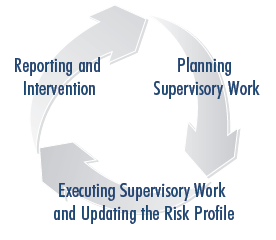 Planificación del Trabajo de Supervisión:
La estrategia de supervisión identifica el trabajo de supervisión necesario para mantener el perfil de riesgo actual izado de la institución. La intensidad del trabajo de supervisión depende de la naturaleza, del tamaño, de la complejidad y del perfil de riesgo de la institución
Planificación del Trabajo de Supervisión
Informes e Intervención
Ejecución del Trabajo de Supervisión y Actualización del Perfil de Riesgo: 
Monitoreo 
Revisiones de escritorio
Evaluaciones in situ
Ejecución del Trabajo de Supervisión y Actualización del Perfil de Riesgo
Informes e Intervención: 
La OSFI envía un comunicado de supervisión anual a la institución y es la principal forma de comunicación. En él se resumen las conclusiones y recomendaciones claves de la OSFI.
Ocasionalmente, la OSFI también puede enviar comunicados provisorios a la institución a fin de proporcionar retroalimentación oportuna a la institución sobre asuntos de un área específica.
Principios Claves de Supervisión
Enfoque en el riesgo material 

Intervención temprana, con mirada hacia el futuro

Juicio predictivo sólido

Entender los conductores de riesgo

Diferenciar los riesgos inherentes y el manejo de riesgos

Ajuste dinámico

Evaluación de toda la institución
Matriz de Riesgo fija el marco de supervisión de la OSFI
Crédito
Seguro
Manejo 
Operacional
Cumplimiento de
 las Normas
Mercado
Actuarial
Auditoría Interna
Estratégico
Cumplimiento
Financiero
Operacional
Altos Ejecutivos
Directorio
Manejo de Riesgos
Comparación de Calificaciones del Riesgo Compuesto y Calificaciones de Intervención
Guía B-3 sobre las Prácticas y Procedimientos Sólidos de Reaseguro
Cuatro principios:

Política de manejo de riesgo de reaseguro
La debida diligencia (due diligence) de las contrapartes de reaseguro
Términos y condiciones / claridad y certeza de los contratos
La compañía cedente no esté afectada negativamente por los términos y condiciones
1. Política de manejo del riesgo de reaseguro
Enfoque de la institución para el manejo de riesgos a través del reaseguro incluyendo el propósito y objetivos
Refleja la escala, la naturaleza y la complejidad de los negocios
Describe el enfoque de reaseguro
Especifica los roles y responsabilidades
Evalúa la adecuación y eficacia del reaseguro
Implementación de la supervisión del Directorio y de los altos ejecutivos
2. El due diligence de las contrapartes de reaseguro
Evaluar las habilidades de las reaseguradoras
Proporcionalidad con el nivel de exposición
No solamente confiar en terceros
La evaluación de las contrapartes debería actualizarse regularmente
Mayor nivel de due diligence para las reaseguradoras no registradas
3. Términos y condiciones / claridad y certeza de contratos
Contrato vinculante antes de la fecha de vigencia de la cobertura
"Documentos de síntesis" pueden ser adecuados, pero deben ser contractualmente vinculantes
Los documentos finales de formalización deben ser completados a tiempo
Contratos de reaseguro deben valerse por sí mismos
4. La compañía cedente no esté afectada negativamente por los términos y condiciones
Incluir una “cláusula de insolvencia” apropiada
La cláusula de insolvencia prevé la continuidad de pagos de las obligaciones de la reaseguradora, como si  no hubiera ocurrido la insolvencia

Uso apropiado de “compensación (off-set)”, “supresión (cut-through)” and “retención de fondos (funds withheld)”
Off-set permite a cada parte enfrentar los montos adeudados versus los pagaderos antes de hacer el pagoCut-through en caso de insolvencia de la compañía cedente, cualquier pérdida cubierta por el contrato de reaseguro se pagará por el reasegurador directamente a los asegurados
Los activos de fondos retenidos que normalmente se pagarían a una reaseguradora son retenidos por la compañía cedente para reducir el potencial riesgo de crédito
La reaseguradora debe cumplir con las obligaciones, incluso cuando la compañía cedente es insolvente
Administración
Se aplica a todas las instituciones financieras reguladas por el gobierno federal
Las potenciales consecuencias de no adherirse
Pérdida de capital o del crédito de activos 
Mayor nivel requerido del capital / activos 
Declaración anual de reaseguro al Directorio
Crédito para Reaseguros
Reguladas en Canadá
Recibe la totalidad del crédito para el reaseguro
La compañía cedente emite reservas, así como los requisitos de capital MCCSR
No Regulado en Canadá 
Con el fin de recibir el crédito, deben garantizar tanto las reservas como los requisitos de capital de los negocios cedidos
Reaseguradora debe constituir un depósito equivalente al 100% de las reservas cedidas más 150% del requerimiento de capital MCCSR cedido
Las cantidades no colateralizadas permanecen con la compañía cedente
Acuerdos de Garantía de Reaseguro (Reinsurance Security Agreements (RSA))
Garantía válida y exigible, que tiene prioridad sobre cualquier otra garantía sobre activos de una reaseguradora no registrada que se mantienen en Canadá

Elegibilidad de Capital/Activos
Activos comprometidos en Canadá
Agente colateral
Legalmente exigible
Derecho a liquidar en caso de incumplimiento por parte de la reaseguradora
Valores no emitidos por la reaseguradora
Acuerdos de Garantía de Reaseguro (Reinsurance Security Agreements (RSA))
Opinión legal
Informado mensualmente a la OSFI
Aprobados por el Directorio
Tipos de activos y límites aceptables
Prácticas y procedimientos para el manejo y control de riesgos
Confirmación cada dos años
Para mayor información
www.osfi-bsif.gc.ca

Marco de Supervisión de la OSFI:
http://www.osfi-bsif.gc.ca/eng/fi-if/rai-eri/sp-ps/pages/sff.aspx 

Buenas Prácticas y Procedimientos de Reaseguro B-3: 
http://www.osfi-bsif.gc.ca/eng/fi-if/rg-ro/gdn-ort/gl-ld/pages/b3_sound.aspx 

Guías para los Acuerdos de Garantía de Reaseguro (Reinsurance Security Agreements):
http://www.osfi-bsif.gc.ca/eng/fi-if/rai-eri/sp-ps/pages/rsa.aspx
¿Preguntas?
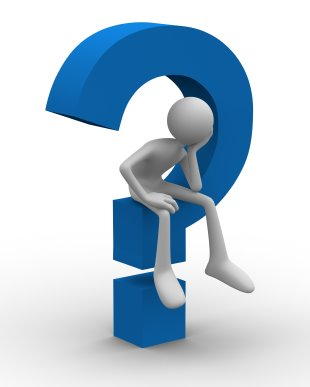